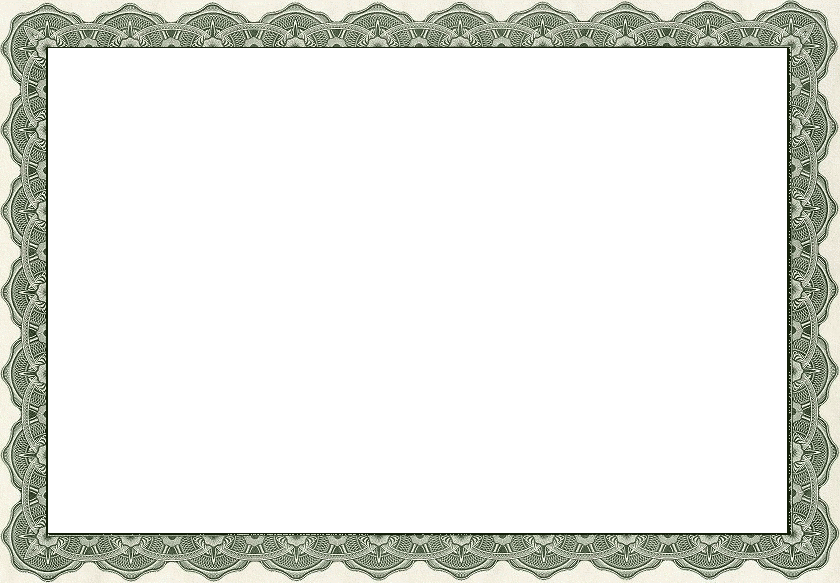 Ministry Of Health, Community Development, Gender, Elderly and Children.
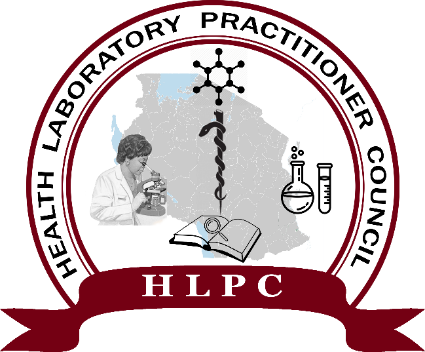 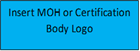 Health Laboratory Practitioners’ Council
Certificate of Competency
is issued to
<< First Name Middle Name and Last Name >>
For having Successfully Fulfilled the Requirements of the Health Laboratory Practitioners’ Council and Is Certified to be Competent as HIV Rapid Testing Evaluator.
Valid <<Date Month Year>> through <<Date Month Year>>
Professional Registration No.: ………………………………………    
Certification No.: …………………………………………………..……
HLPC Seal
Signature of Registrar ………………………………………………………………………
Name and Title ………………………………………………………………………
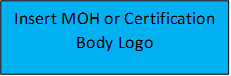 Ministry Of Health, Community Development, Gender, Elderly and Children.
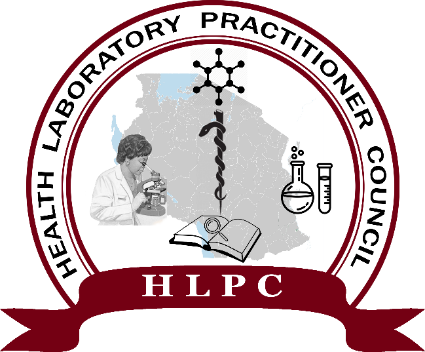 Health Laboratory Practitioners’ Council
Certificate of Competency
is issued to
<< First Name Middle Name and Last Name >>
For having Successfully Fulfilled the Requirements of the Health Laboratory Practitioners’ Council and Is Certified to be Competent as HIV Rapid Testing Evaluator.
Valid <<Date Month Year>> through <<Date Month Year>>
Professional Registration No.: ………………………………………    
Certification No.: …………………………………………………..……
HLPC Seal
Signature of Registrar ………………………………………………………………………
Name and Title ………………………………………………………………………